конкурс
«Загадки» 


Создала Мандрикова Л.А.
1. Стоит весёлый светлый дом,
Ребят проворных много в нём,
Там пишут и считают,
Рисуют и играют! 
						(школа)
2. Если ты его отточишь,
Нарисуешь всё, что хочешь!
Солнце, море, горы, пляж. 
Что же это? 
					(карандаш)
3. То я в клетку, то в линейку,
Написать во мне сумей-ка,
Можешь и нарисовать,
Что такое я?
(тетрадь) 
4. Из-под ворот видно 8 кошачьих лап. Сколько кошек во дворе? 
(две)
5. Кто в лесу тоннели роет,
Из ветвей плотины строит,
Зубы – точно топоры.
Это трудятся …
(бобры)
6. Что же это за девица?
Не швея, не мастерица,
Ничего сама не шьёт,
А в иголках круглый год.
(ёлка)
7. Живёт спокойно, не спешит,
На всякий случай носит щит,
Под ним, не зная страха,
Гуляет …
(черепаха)

8. Что потеряла Золушка?
 (хрустальную туфельку)
9. Сколько этажей в нашей школе?
(два) 
10. Как зовут вашего учителя по рисованию? 
(Людмила Андреевна)
11. Какой завтра день, число, месяц и год?
(четверг 26января 2012года)
«Птичий» кроссворд
Впиши в клетки названия зимующих у нас птиц. Затем, передвигаясь по лабиринту, расставь выделенные буквы в кружочки. Что получилось?
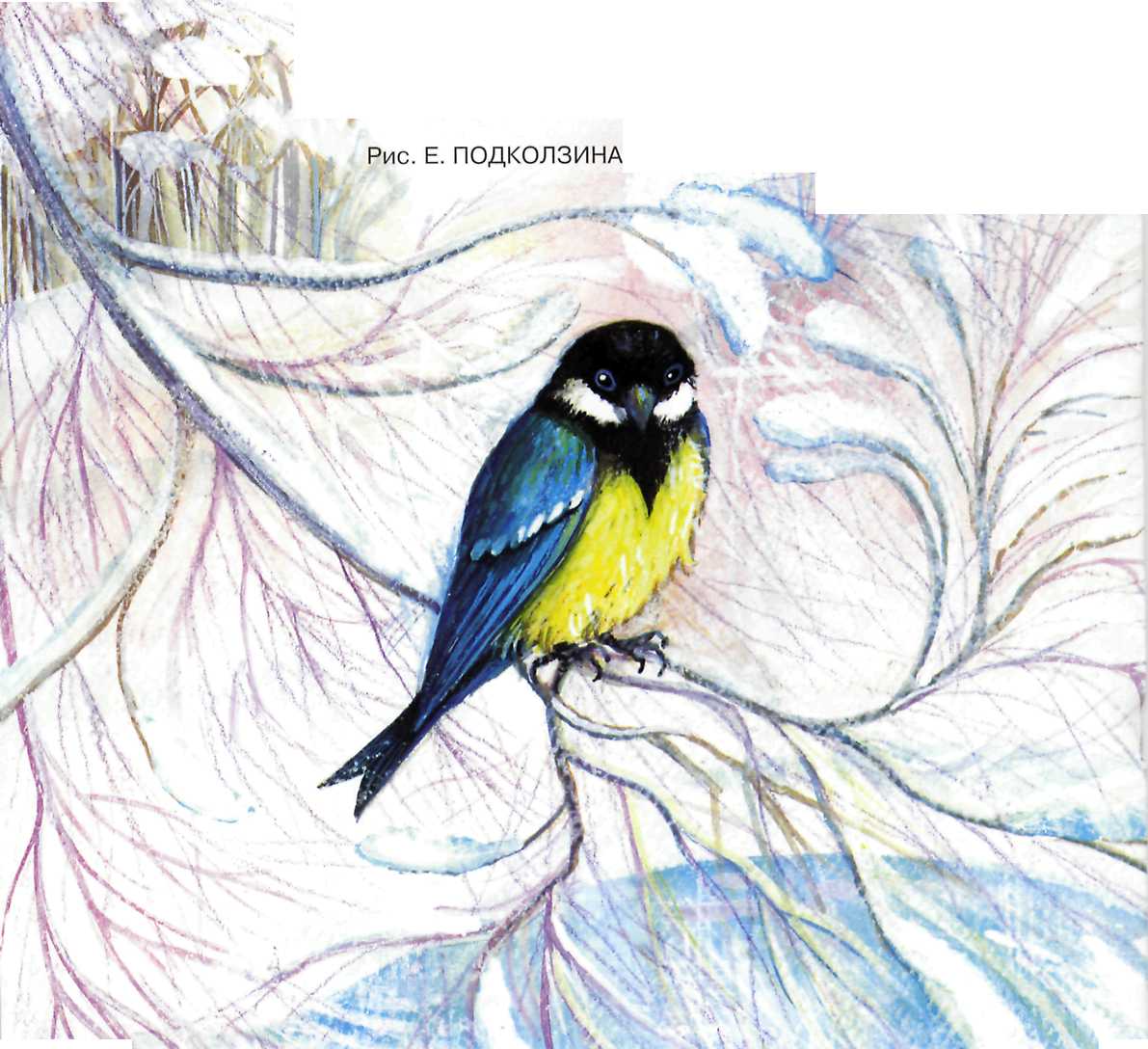 Покормите птиц зимой,
Чтоб со всех концов
К нам слетались, как домой,
Стайки на крыльцо.
Небогаты их корма,
Горсть одна нужна,
Горсть одна - и не страшна
Будет им зима. Приручайте птиц в мороз
К своему окну,
Чтоб без песни не пришлось
Нам встречать весну.
СПАСИБО   
ЗА   ВНИМАНИЕ!